Значение римского частного права в современной юриспруденции
Ассистент 
кафедры теории и истории 
государства и права Н.А. Раханова
Необходимая основа для изучения дисциплины
Эпохи формирования и развития римского права
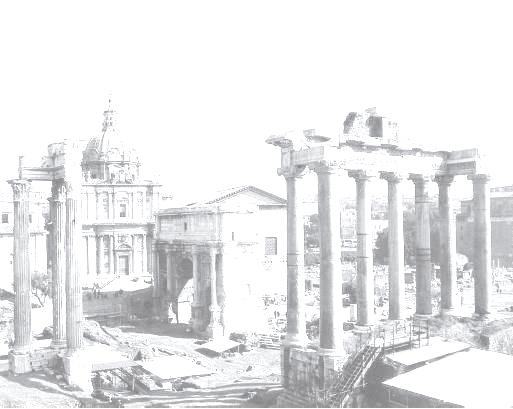 «Вечный город на семи холмах»
Рим
Дата основания Рима
753 г. до н.э. (VIII в. до н.э.)
Основатель Рима
Ромул
Период становления Римской государственности
конец VII – начало VI вв. до н.э.
Дата падения Западной Римской Империи
476 г. (V в.)
Падение Византии  (Константинополя)
1453 г. (XV в.)
Римское гражданское право ~ римское частное право

Jus civile [ю'с циви'ле]:

а) «цивильное право» – древнее право римских граждан, которое противопоставлялось преторскому праву (jus praetorium);

б) вся совокупность юридических норм, действующих в пределах Римского государства, противопоставленная «праву народов» (jus gentium) и естественному праву (jus naturale).
Римское право
правовое положение субъектов права (частных лиц) и способы их защиты в области вещного, обязательственного права, брачно-семейных и наследственных отношений в их историческом и логическом развитии
Предмет римского частного (гражданского) права
совокупность норм (нормативная система), регулирующих отношения между частными лицами в пределах Римского государства
ретроспективно теоретически объединенная нормативная система 
Ч.Санфилиппо: “историко-критическая реконструкция римского правопорядка в научных целях”
Римское частное (гражданское) право
Современные понятия гражданского права основаны на категориях римского частного права
ГРАЖДАНСКИЙ КОДЕКС РЕСПУБЛИКИ БЕЛАРУСЬ
7 декабря 1998 г. № 218-З
СОДЕРЖАНИЕ
РАЗДЕЛ I. ОБЩИЕ ПОЛОЖЕНИЯ
Подраздел 1. Основные положения
Подраздел 2. Лица
Подраздел 3. Объекты гражданских прав
Подраздел 4. Сделки и представительство. 
Подраздел 5. Сроки. Исковая давность.
РАЗДЕЛ II. ПРАВО СОБСТВЕННОСТИ И ДРУГИЕ ВЕЩНЫЕ ПРАВА
РАЗДЕЛ III. ОБЩАЯ ЧАСТЬ ОБЯЗАТЕЛЬСТВЕННОГО ПРАВА
Подраздел 1. Общие положения об обязательствах
Подраздел 2. Общие положения о договоре. 
РАЗДЕЛ IV. ОТДЕЛЬНЫЕ ВИДЫ ОБЯЗАТЕЛЬСТВ
РАЗДЕЛ V. ИНТЕЛЛЕКТУАЛЬНАЯ СОБСТВЕННОСТЬ
РАЗДЕЛ VI. НАСЛЕДСТВЕННОЕ ПРАВО
РАЗДЕЛ VII. МЕЖДУНАРОДНОЕ ЧАСТНОЕ ПРАВО
РАЗДЕЛ VIII. ЗАКЛЮЧИТЕЛЬНЫЕ ПОЛОЖЕНИЯ
Пандектная система 
(на основании структуры Дигест Юстиниана):

общая часть с базовыми понятиями (лица, правоспособность и дееспособность, сделки, сроки, основания возникновения гражданских прав и обязанностей и т.п.), 

обязательственное право

вещное право 

семейное право 

наследственное право.
Структура Гражданского Кодекса Республики Беларусь построена по принципу римской пандектной системы. По такому же принципу организована структура гражданского права Германии, Австрии, Швейцарии, России. Правовые системы этих государств образовали германскую ветвь в развитии гражданского права.
Римское частное право – ключ к пониманию различий между правовыми системами, принадлежащими к европейской правовой традиции: романо-германским и англо-саксонским типами правовых семей.

Различия сформировались на основании особенностей рецепции римского частного права различными правовыми системами: романо-германское право базируется на древнеримских понятиях и принципах, англо-американское право – на римской юридической технике, способе юридического мышления, т.е. методах юридической деятельности.
Рецепция римского частного права
“Ничто так прямо не причащает студента к профессиональным таинствам юриспруденции, как ознакомление с римским правом. Ведь юриста от неюриста отличает – прежде всего ив конечном счете – понимание права, проникновение в существо и дух права, а не знание тех или иных законодательных актов. И незаменимой школой формирования такого профессионального юридического правопнимания является изучение римского права. Поэтому и юридическая наука – это не законоведение, а именно правоведение – по образцу юриспруденции, созданной римскими юристами на базе римского права и как составной элемент этого права”
Дмитрий Вадимович Дождев – известнейший российский романист
По итогам изучения дисциплины студент должен:
знать основные цивилистические понятия и уметь их применить;
уметь анализировать историческое и современное значение римского права;
уяснить место и роль принципиальных формул и догм римского права, их восприятия современными институтами права, механизм их формирования и действия;
уметь осмысливать догмы и юридические формулы с точки зрения их использования;
уметь работать с текстами источников римского частного права.
Ожидаемый результат
Бесецкая, Н.А. Римское гражданское право: учебно-методический комплекс. – Новополоцк: ПГУ, 2008. – 348 с. (можно получить в библиотеке в электронном или бумажном виде).
Per aspera ad astra!